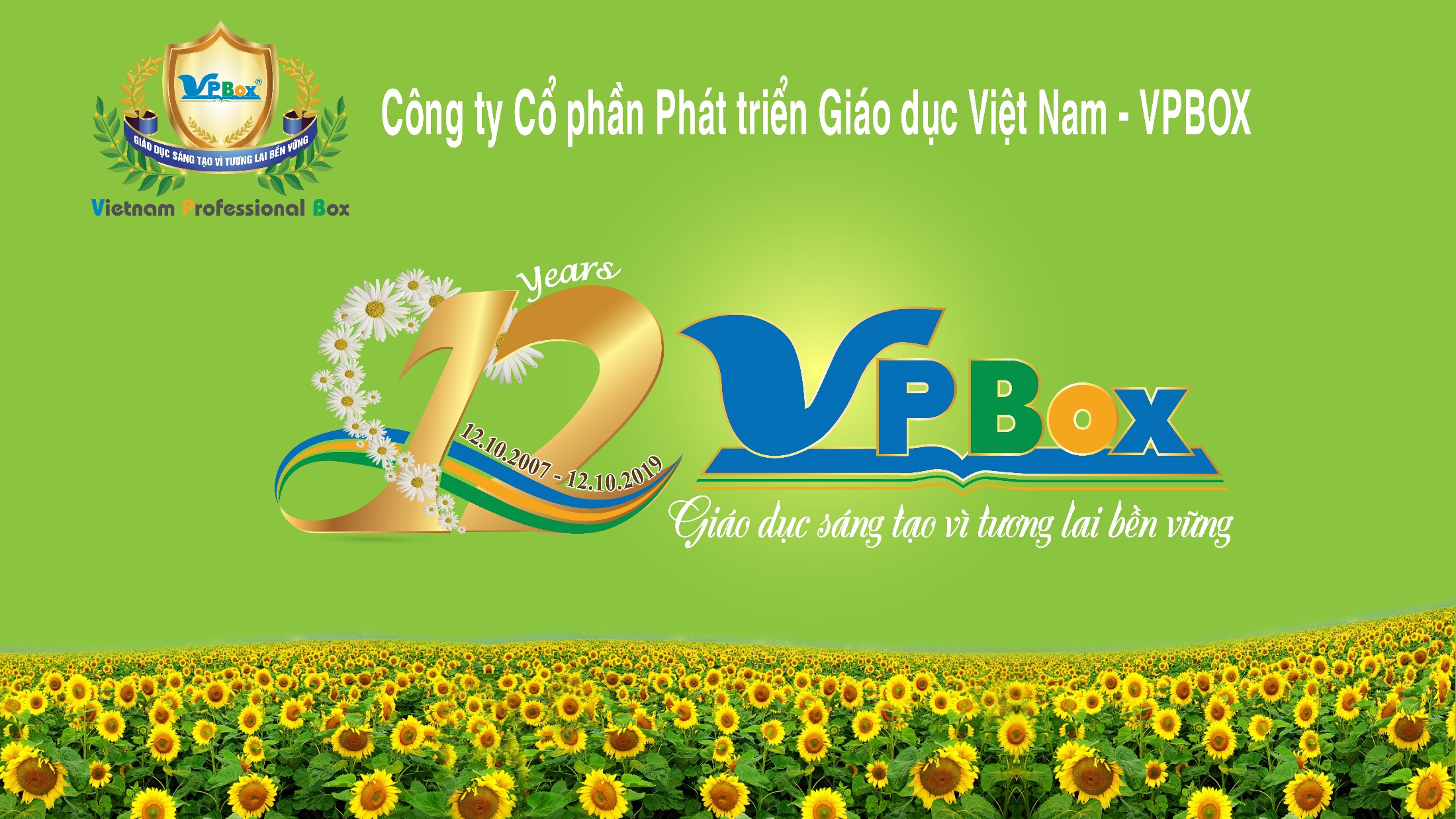 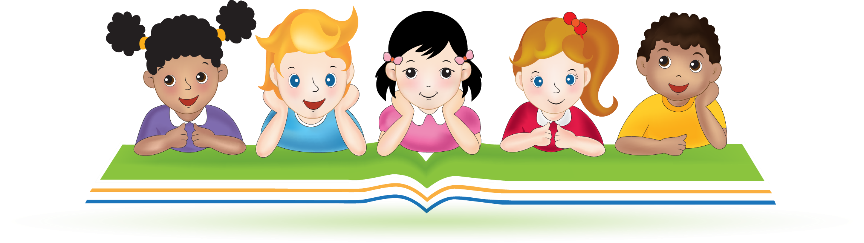 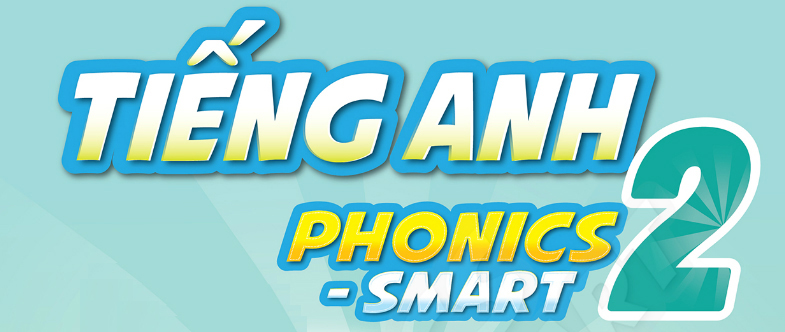 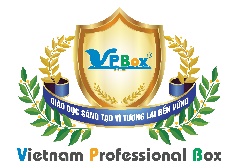 GUESSING GAME
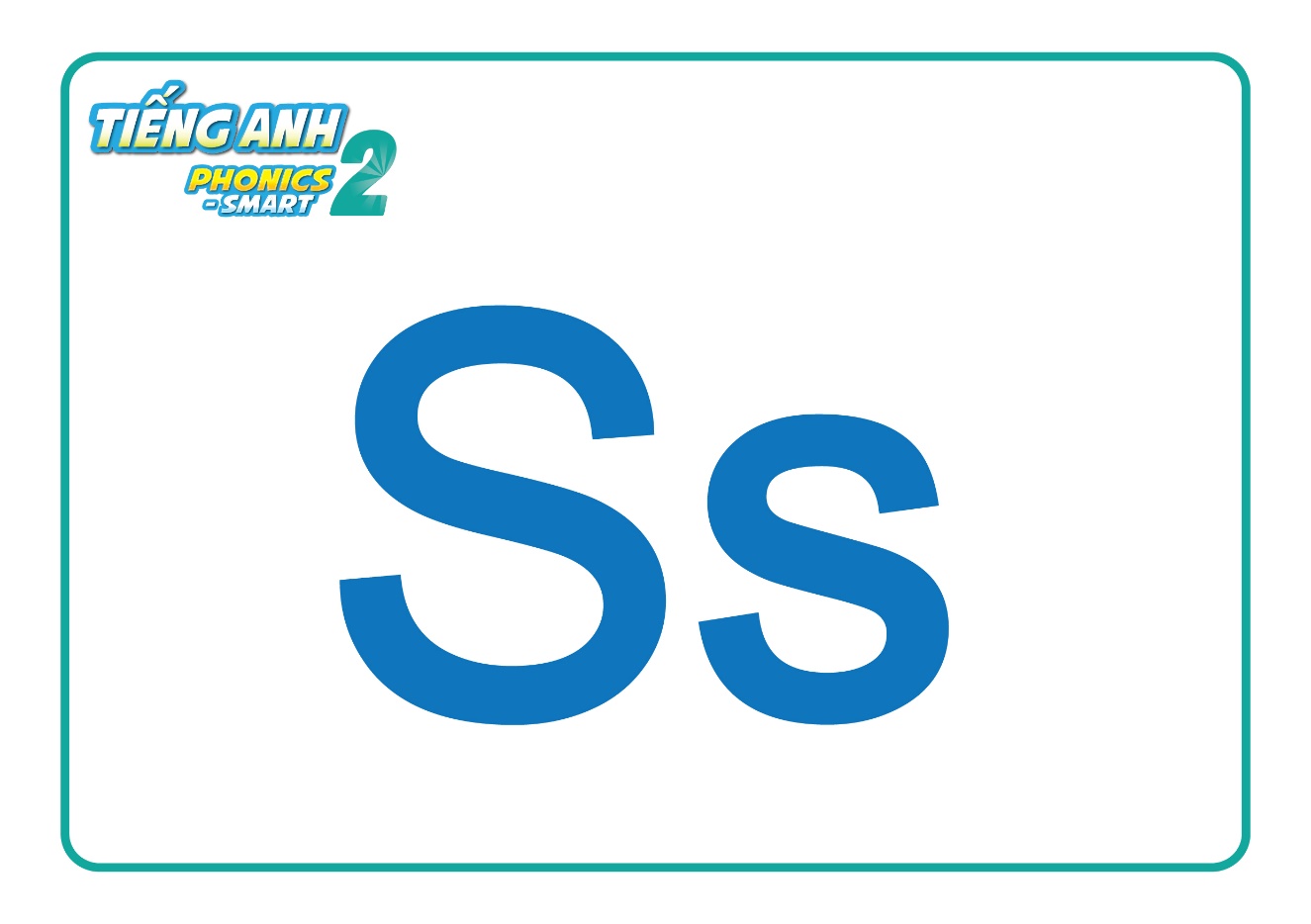 [Speaker Notes: Hello children, How are you doing? 
I hope that you are good.
Let’s play Guessing game.
Today, we will have 2 groups – group 1 and group 2. You are group 1, you are Group 2.]
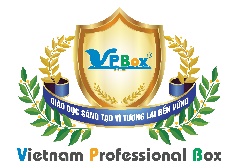 GUESSING GAME
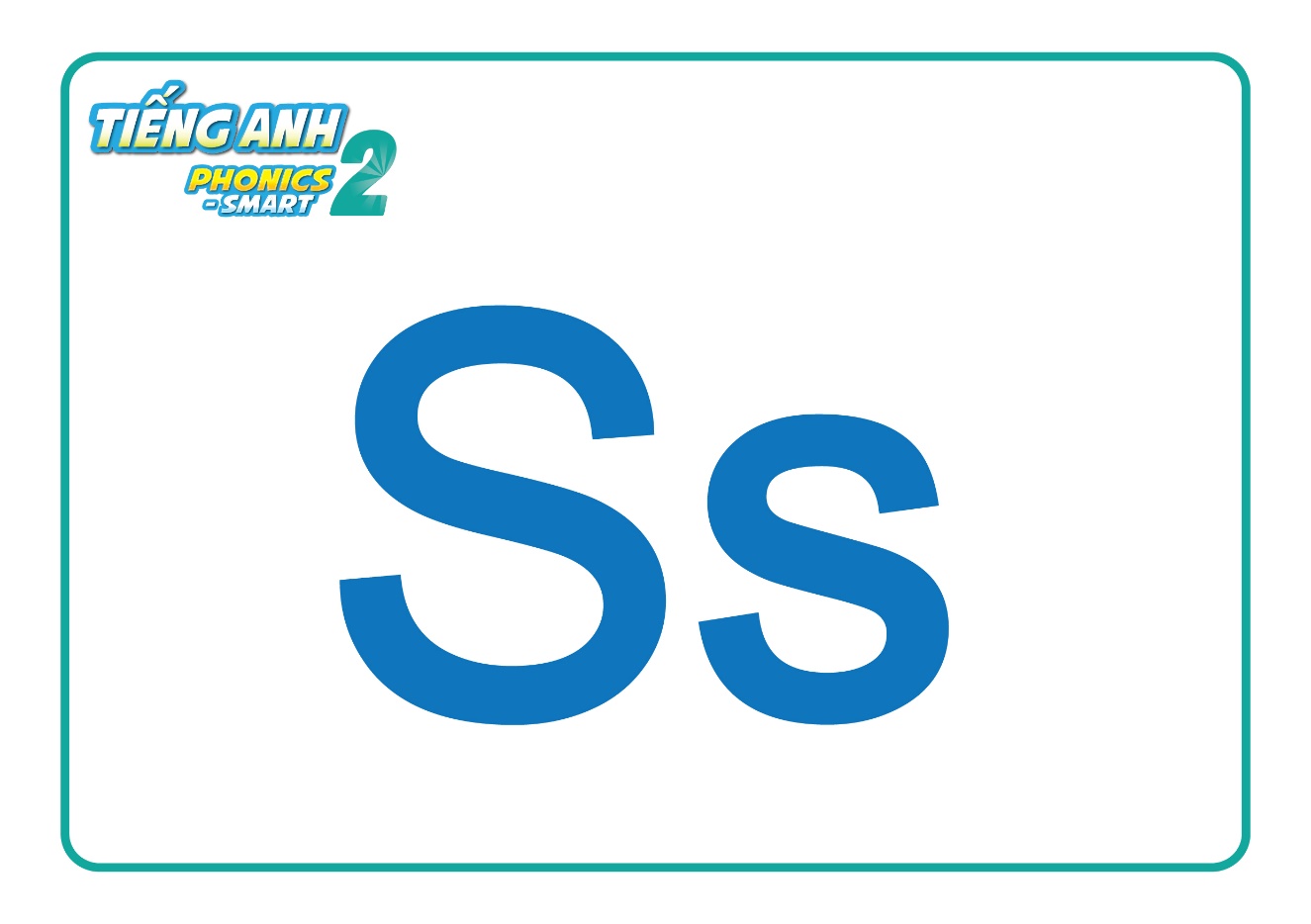 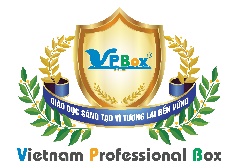 GUESSING GAME
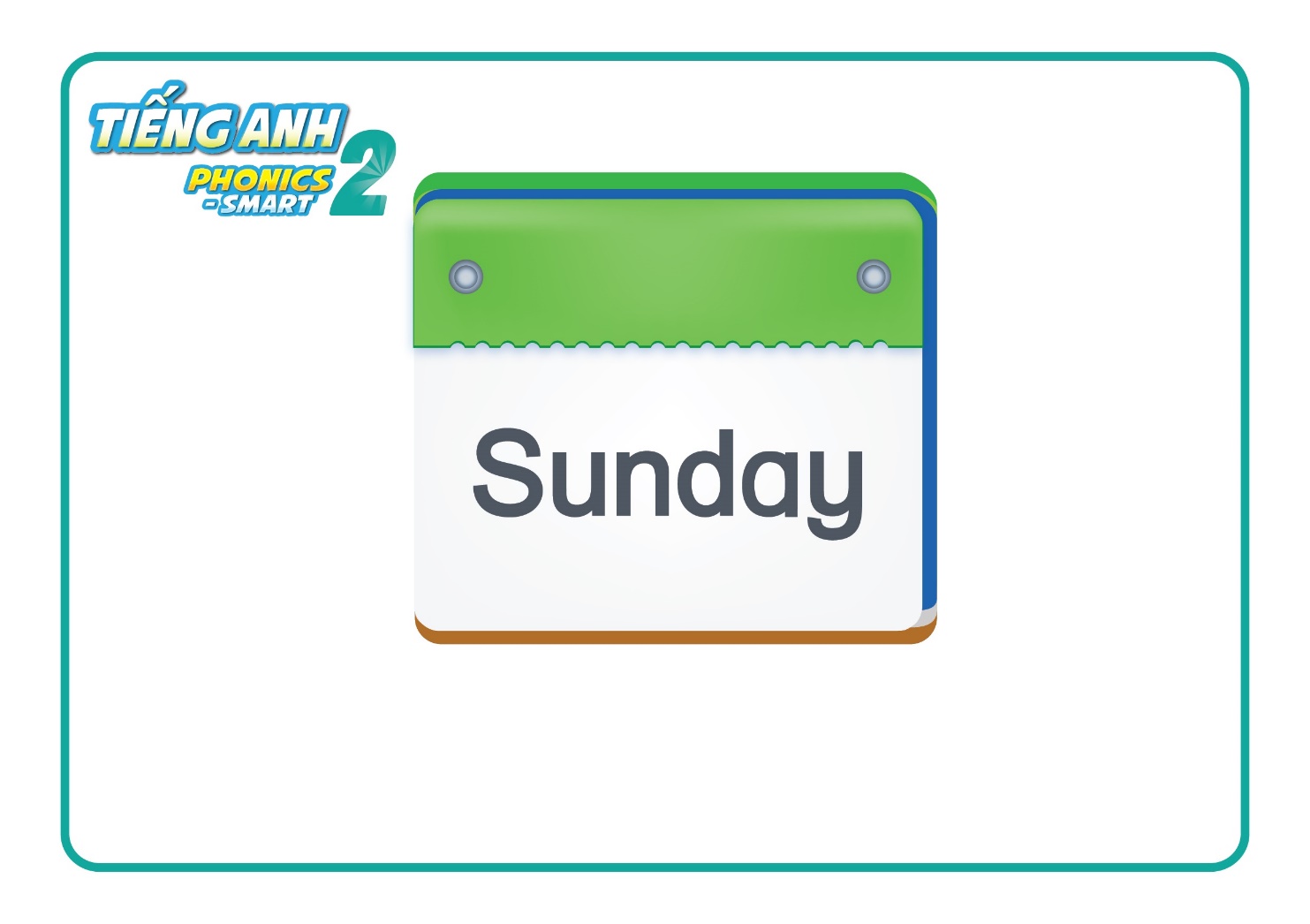 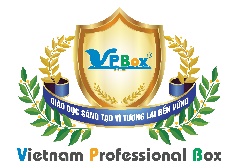 GUESSING GAME
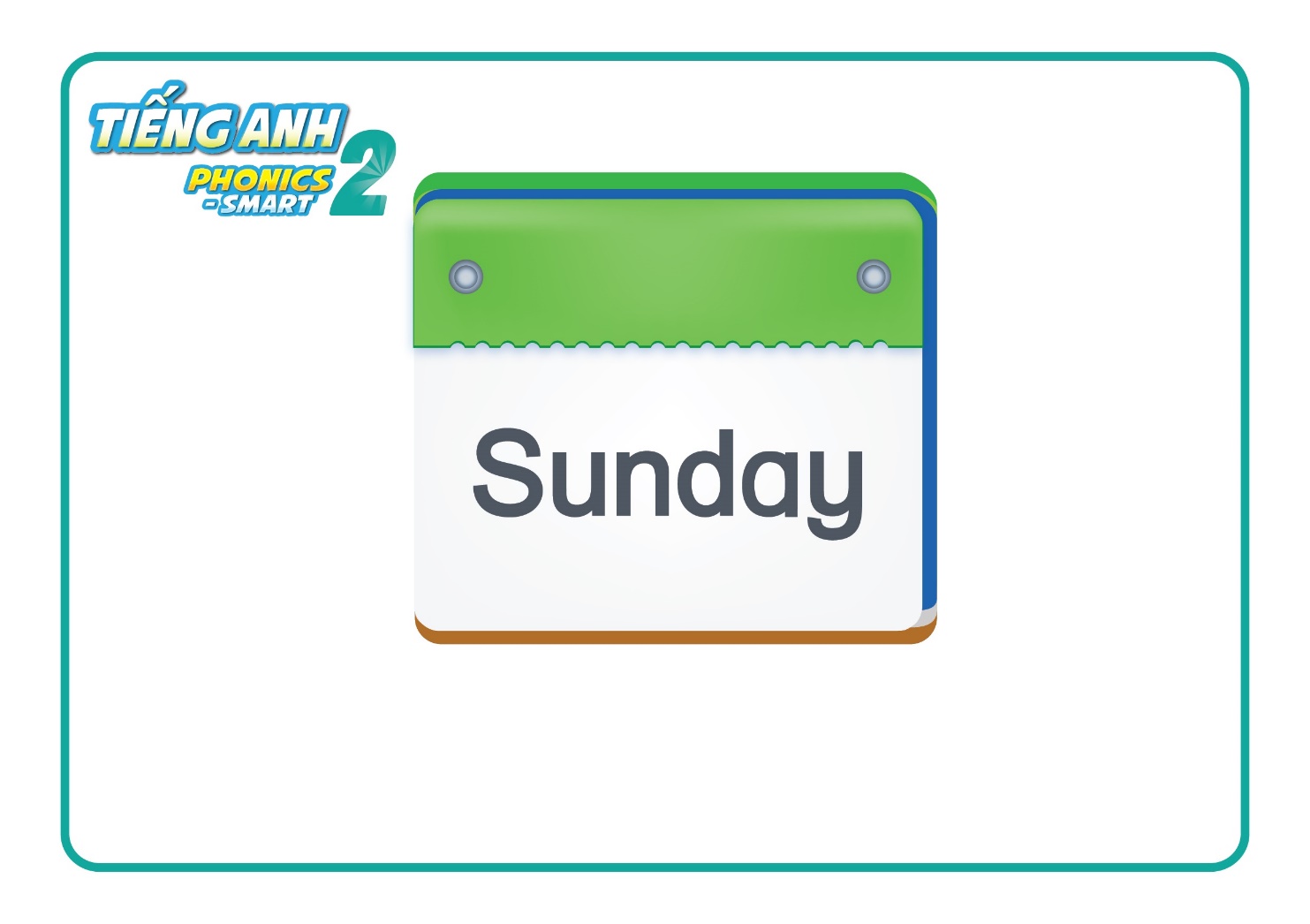 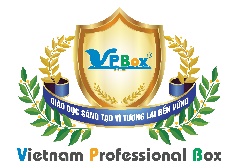 GUESSING GAME
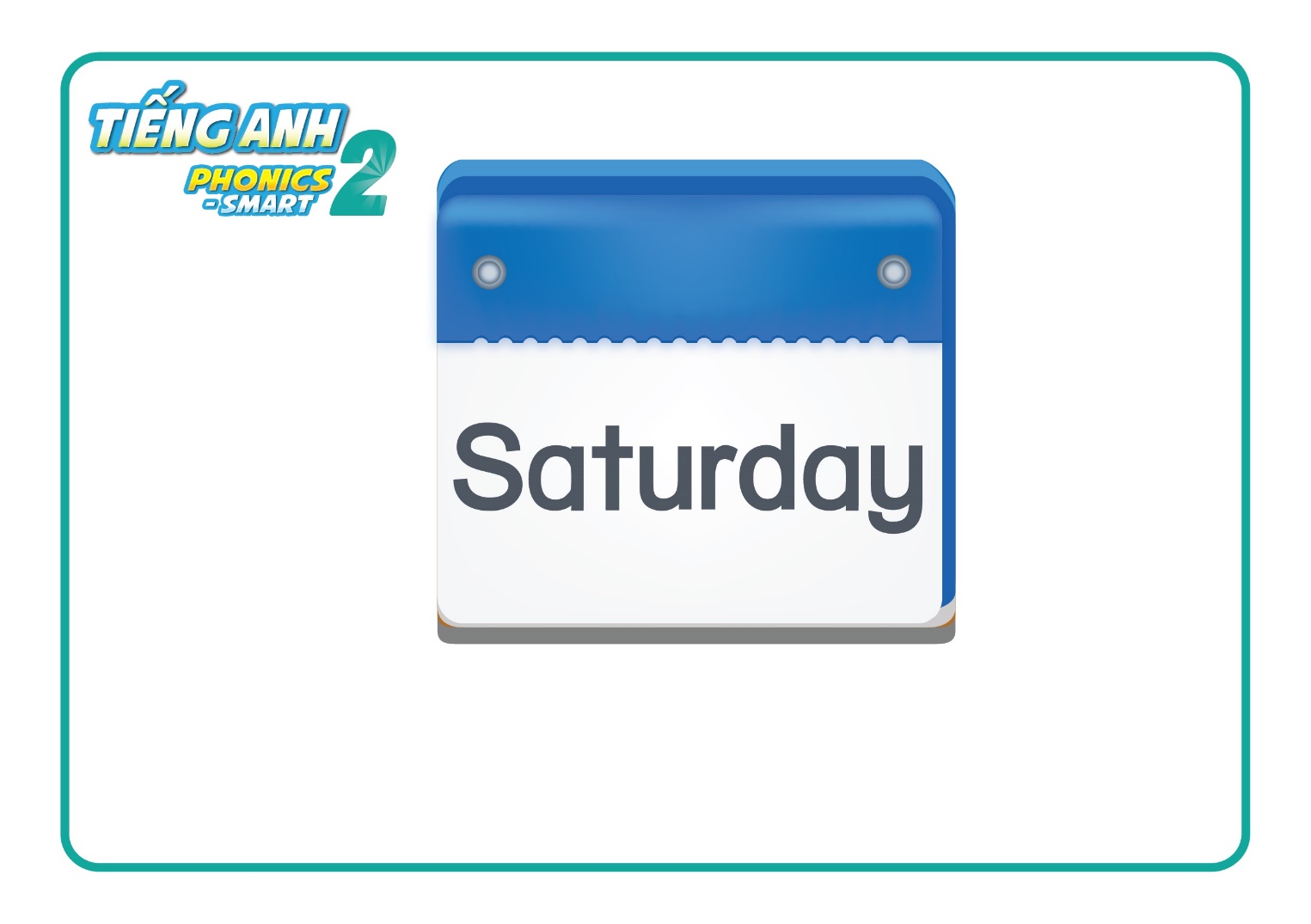 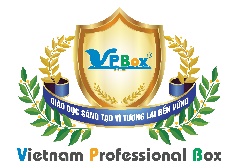 GUESSING GAME
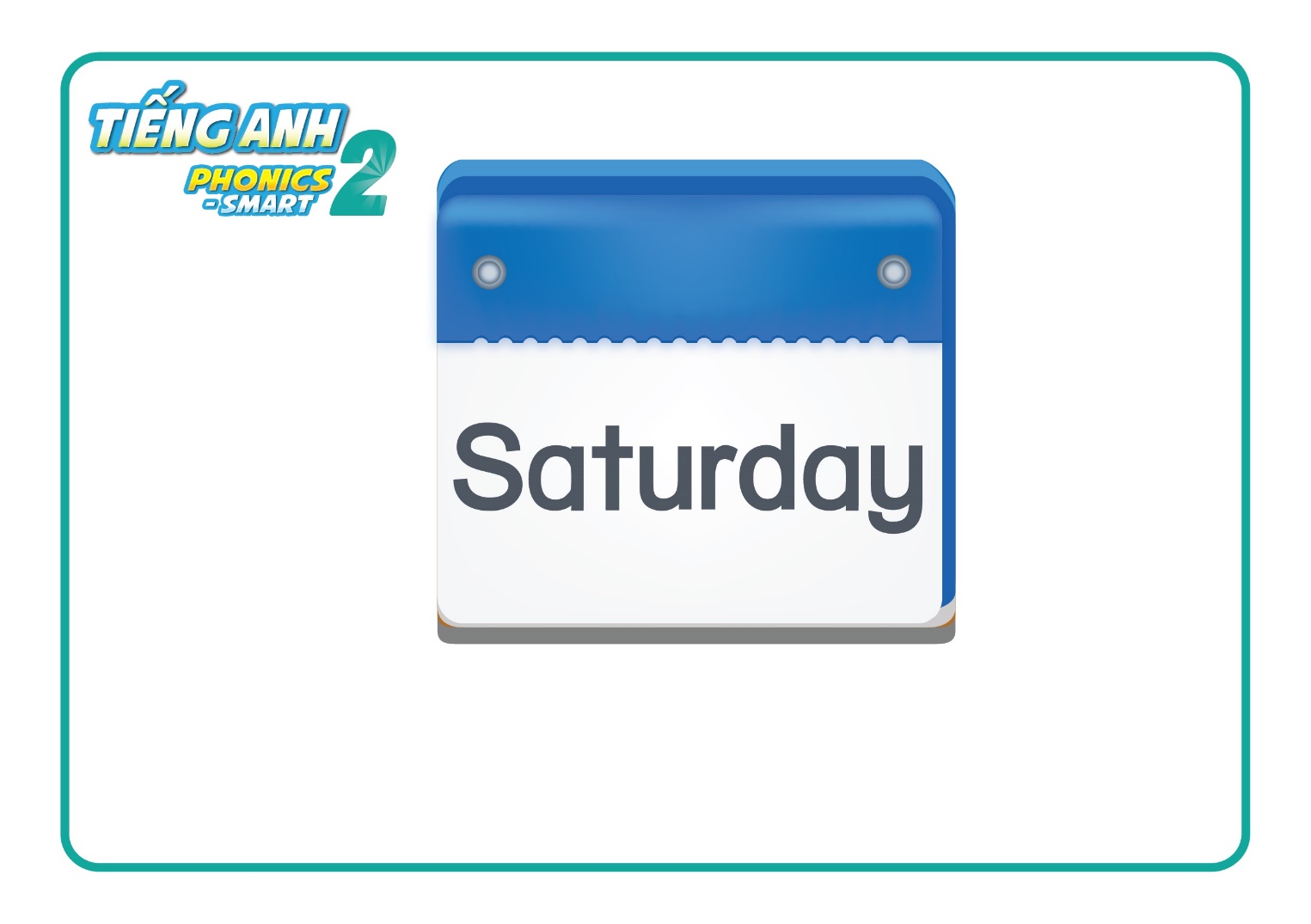 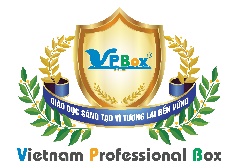 REVIEW
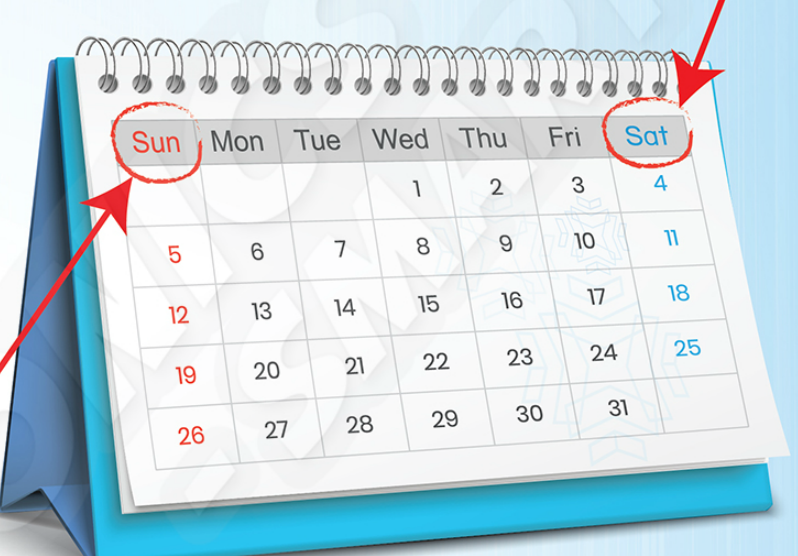 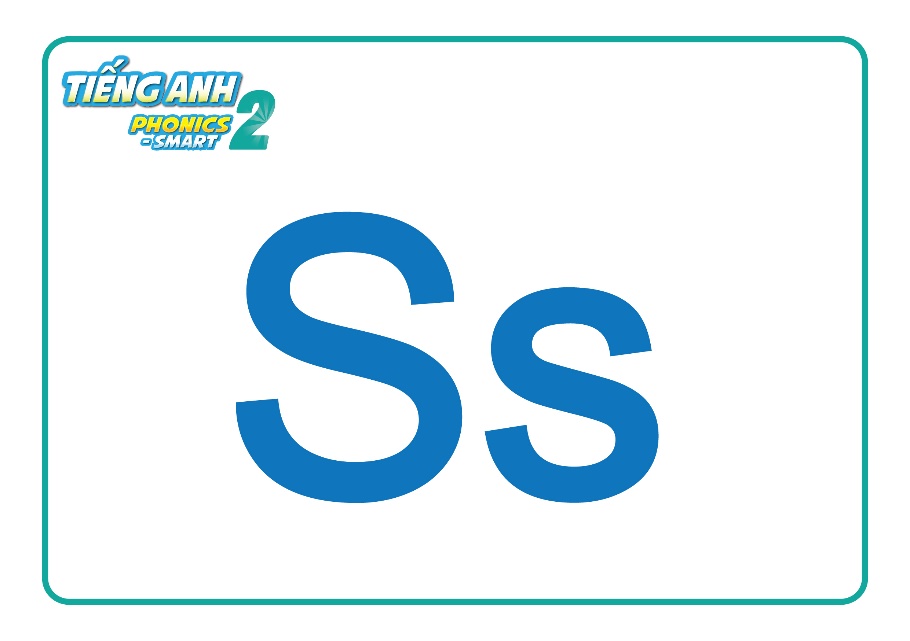 [Speaker Notes: Review letter Ss, sound s
Words: Sunday, Saturday]
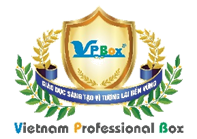 Unit 6 Lesson 2
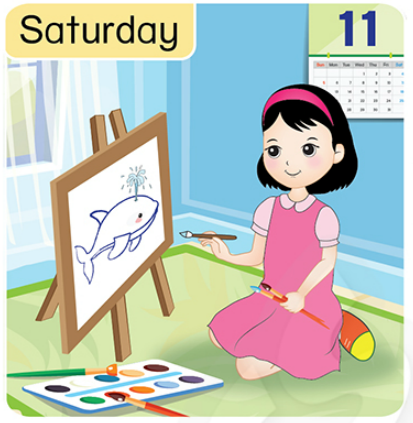 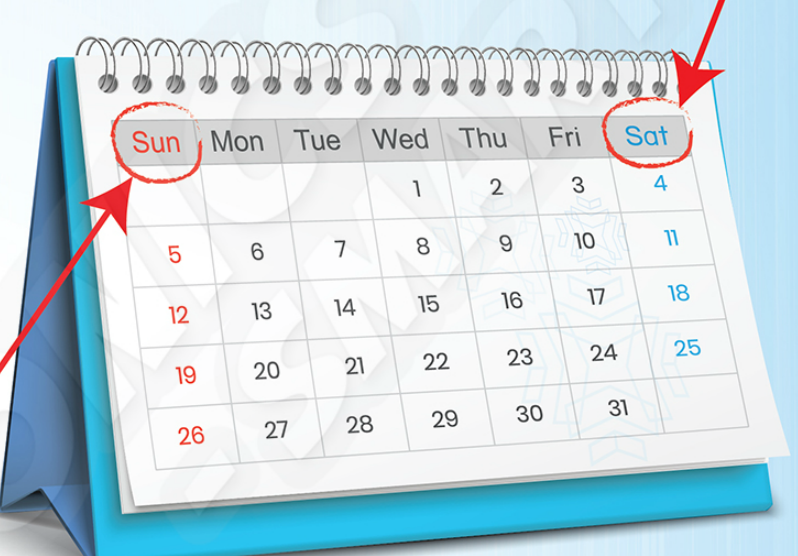 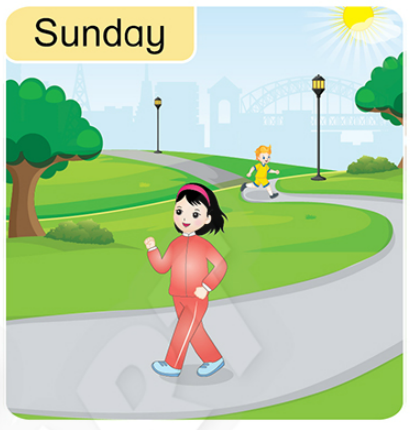 [Speaker Notes: Now, we move to Lesson 2.]
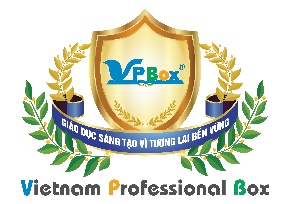 Unit 6
Lesson 2
1. Listen and repeat.
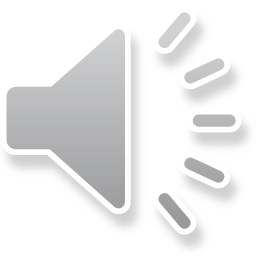 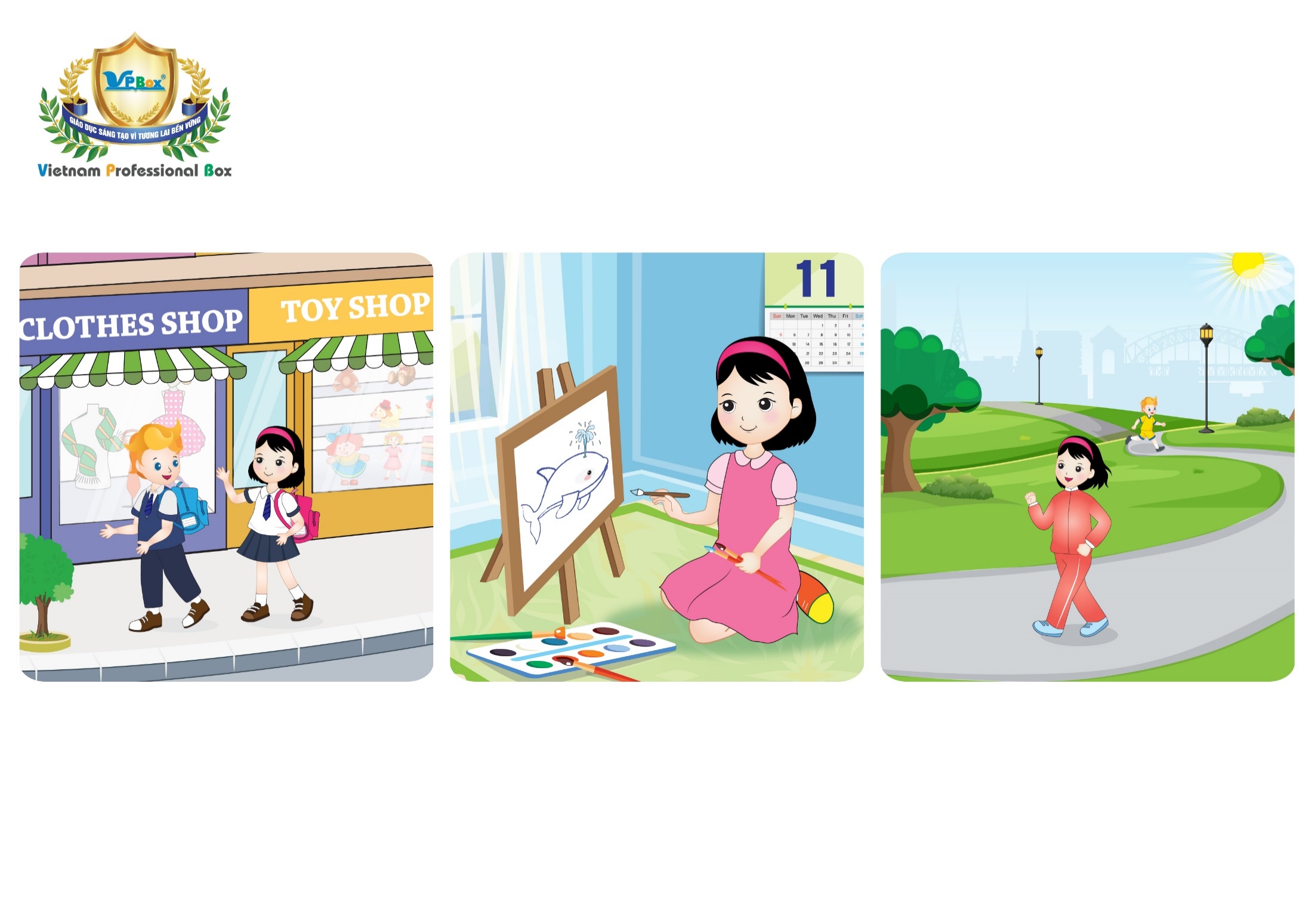 I love my weekend.
I walk on Sunday.
I draw on Saturday.
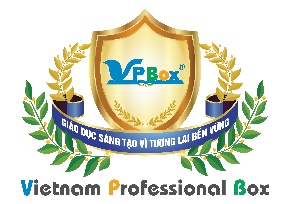 Unit 6
Lesson 2
1. Listen and repeat.
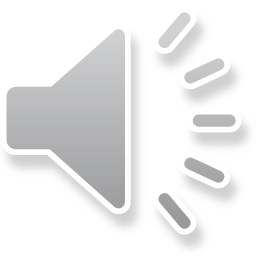 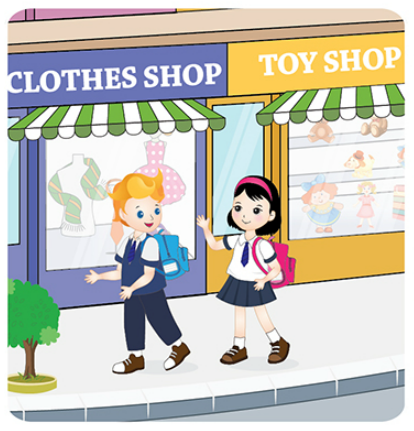 I love my weekend.
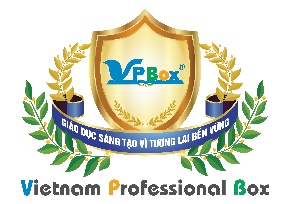 Lesson 2
Unit 6
1. Listen and repeat.
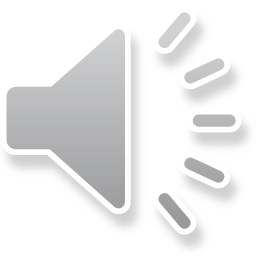 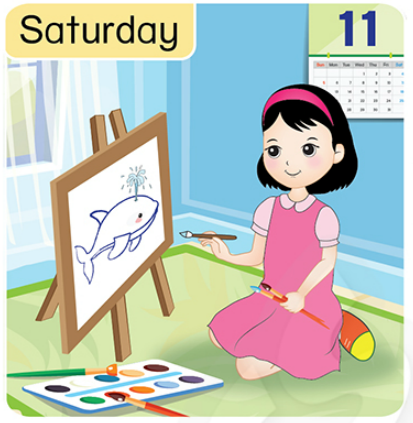 I draw on Saturday.
[Speaker Notes: Welcome to Unit 8 – Lesson  2. 
Before we continue, Do you remember Lesson 1?
Let’s play a game to review Lesson 1.]
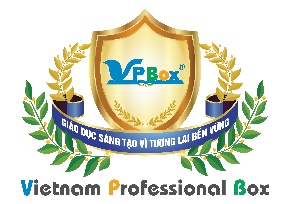 Unit 6
Lesson 2
1. Listen and repeat.
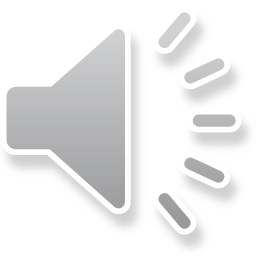 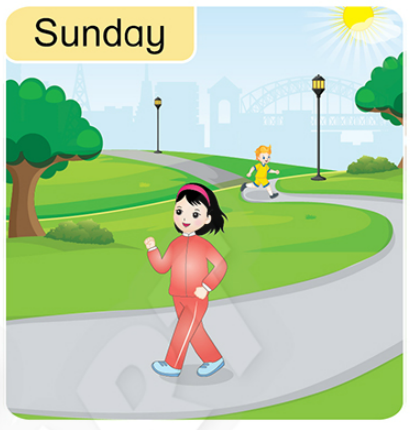 I walk on Sunday.
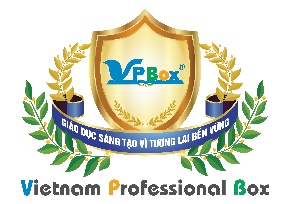 Unit 6
Lesson 2
Look and say.
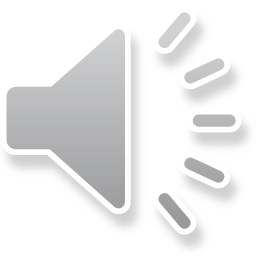 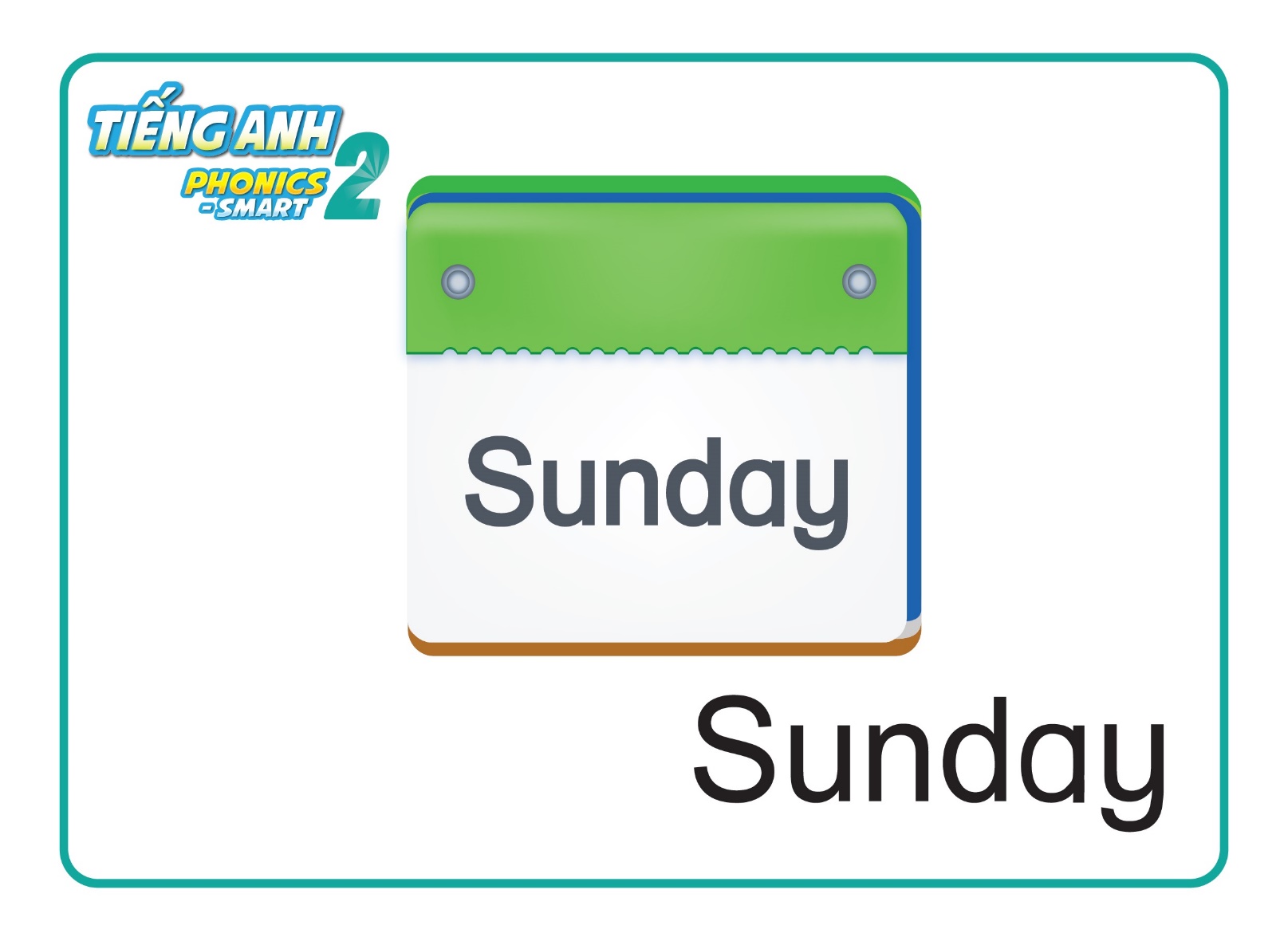 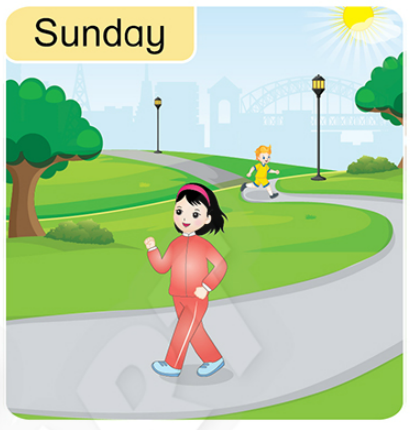 on
I
[Speaker Notes: Now, look and say.]
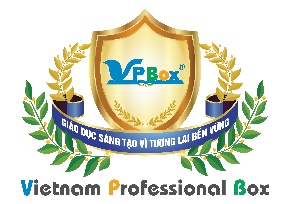 Unit 6
Lesson 2
Look and say.
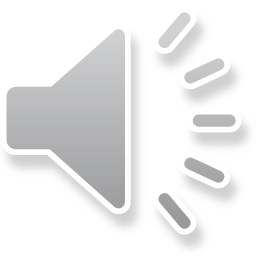 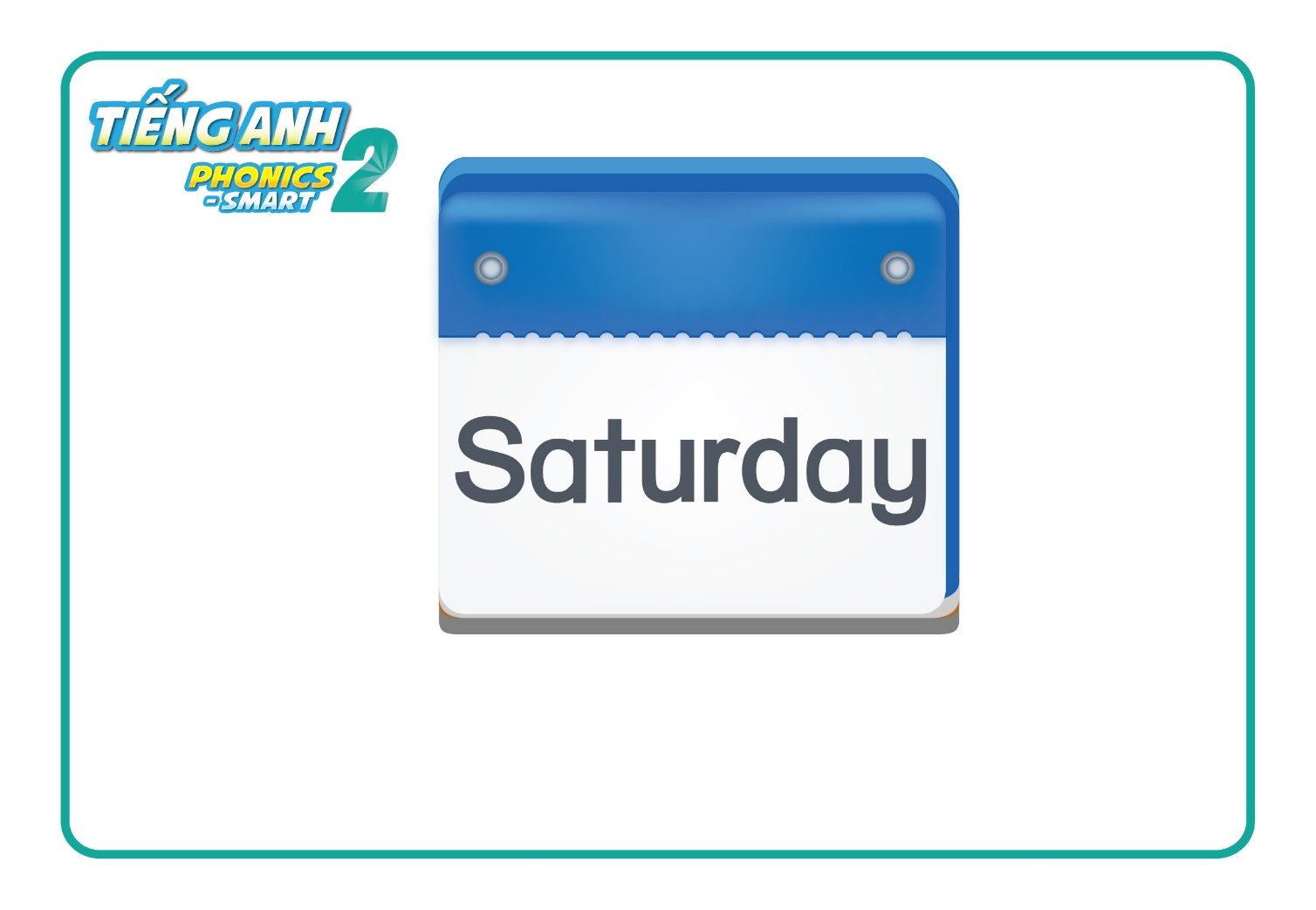 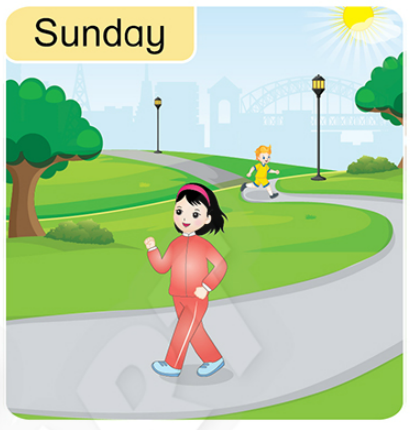 on
I
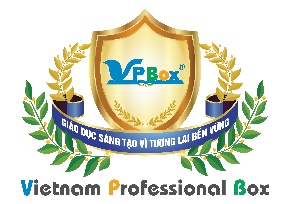 Unit 6
Lesson 2
Look and say.
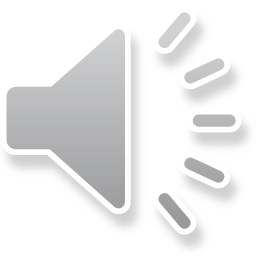 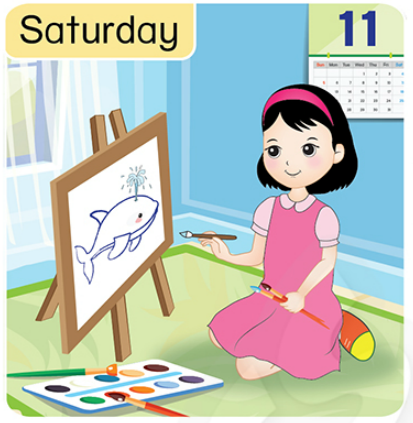 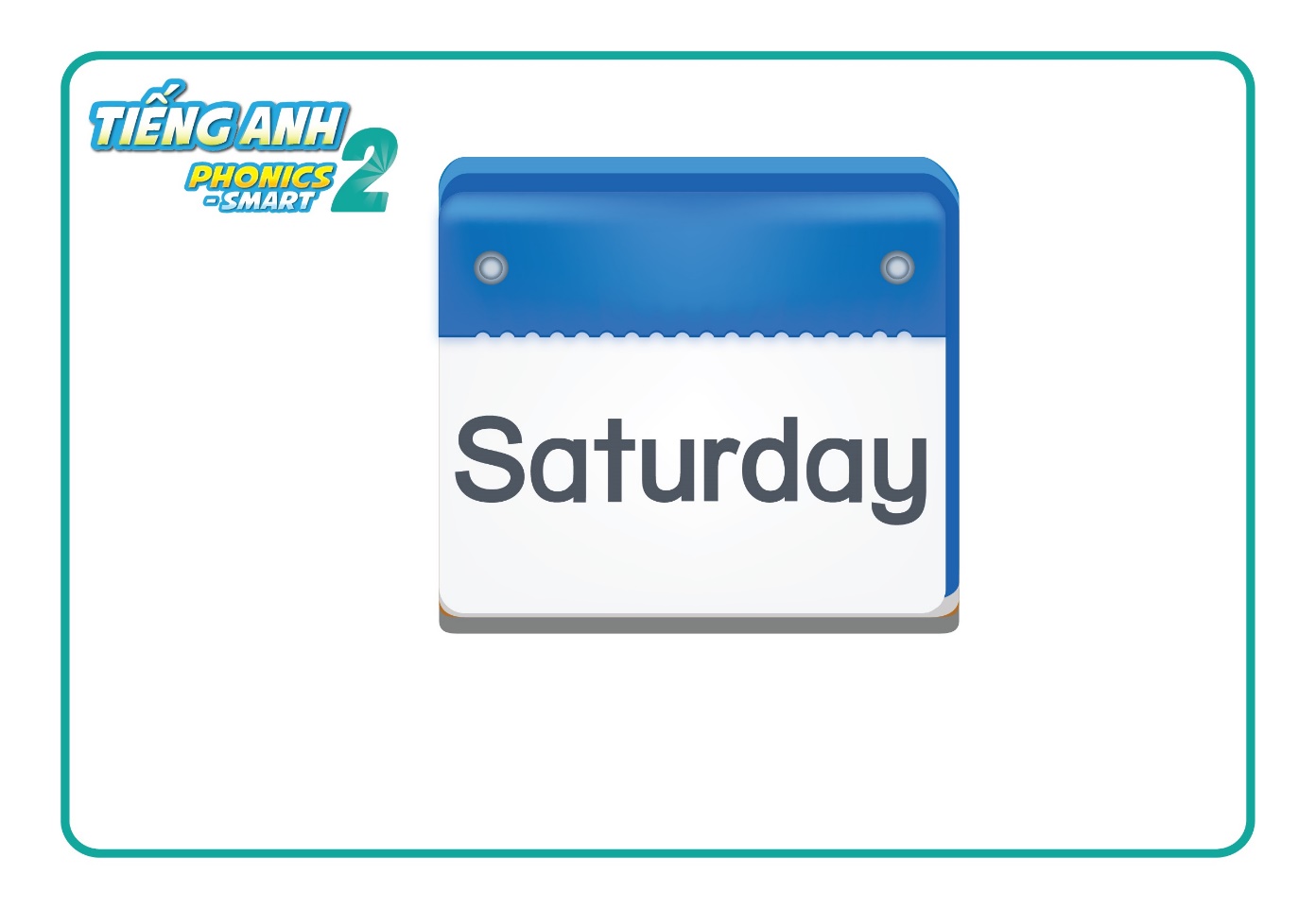 I
on
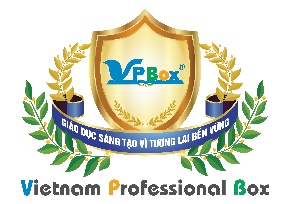 Unit 6
Lesson 2
Look and say.
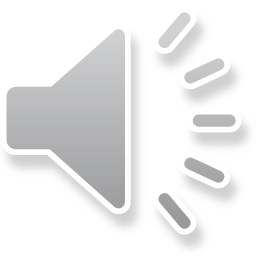 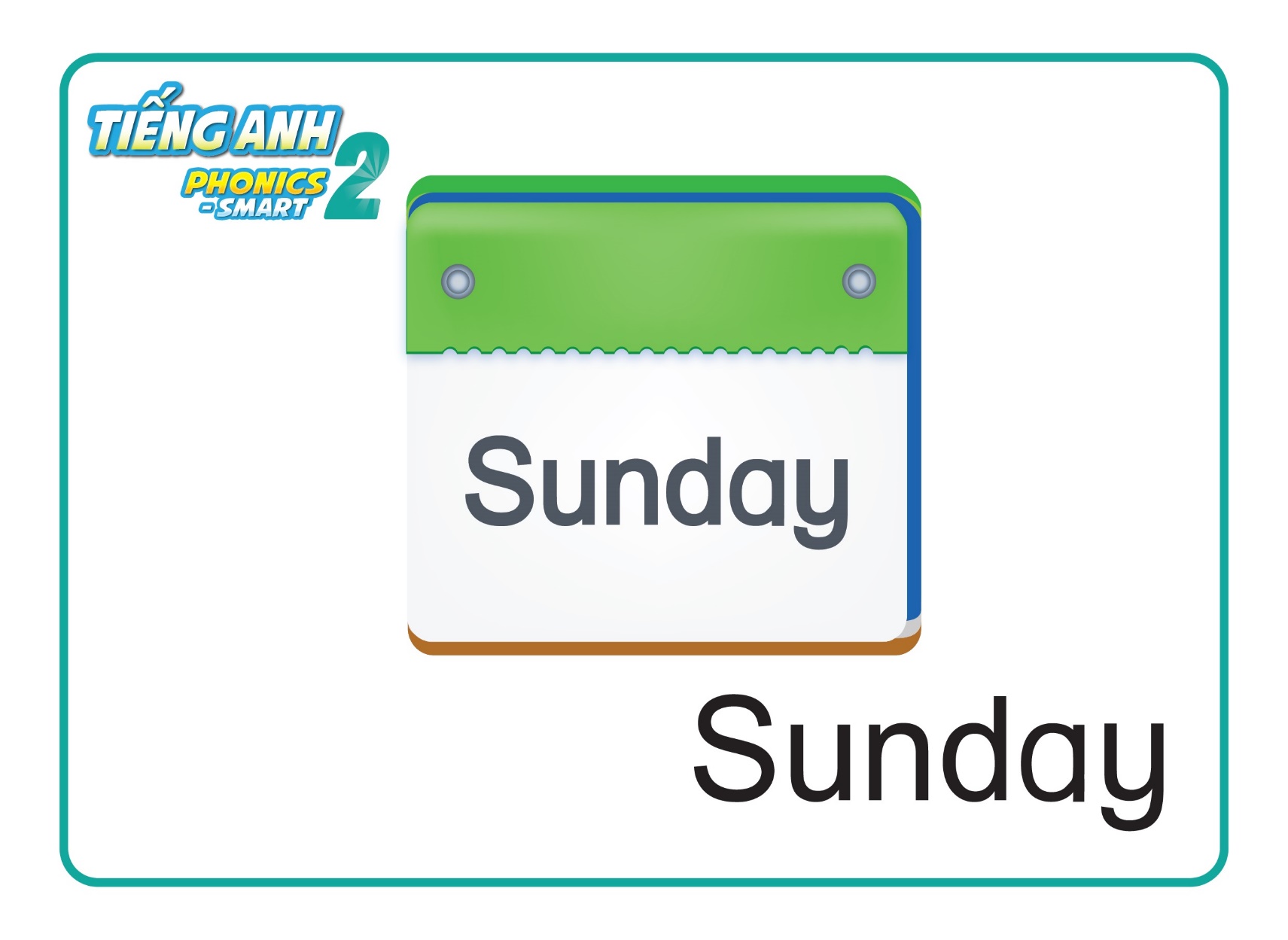 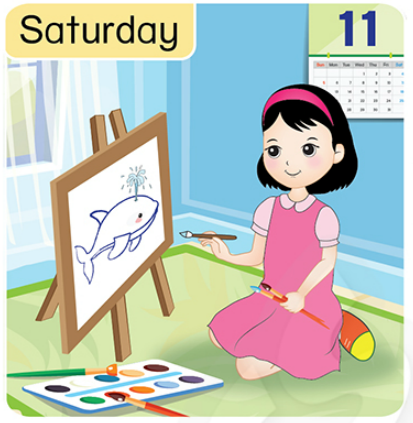 I
on
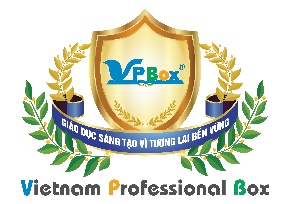 Unit 6
Lesson 2
1. Listen and repeat.
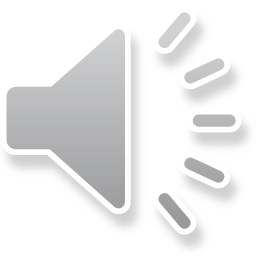 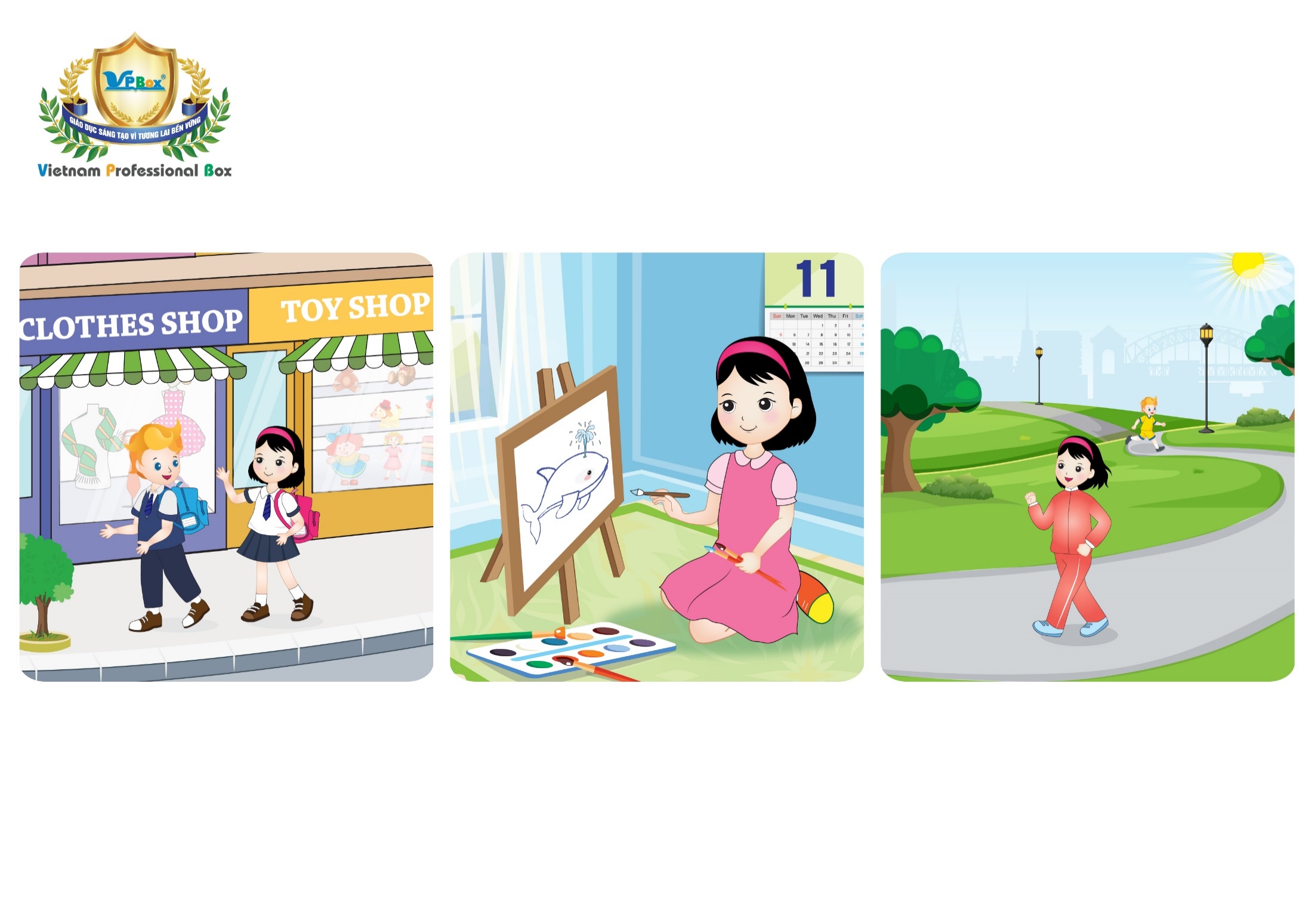 I love my weekend.
I walk on Sunday.
I draw on Saturday.
[Speaker Notes: Open your book. Look, point and say.]
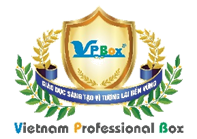 Unit 6
Lesson 2
2. Listen and tick ()
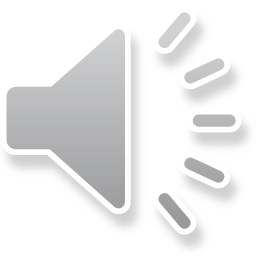 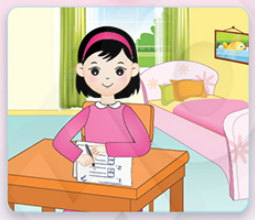 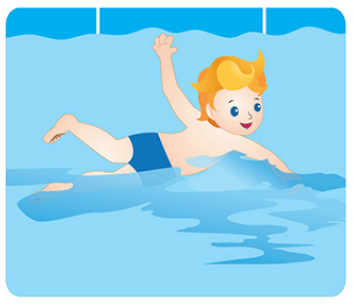 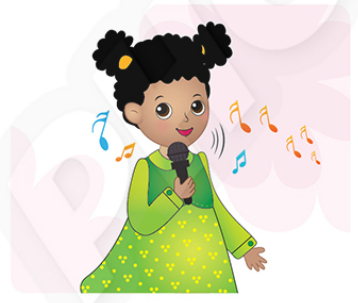 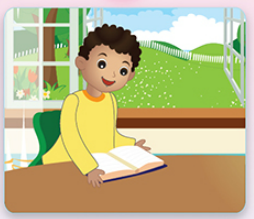 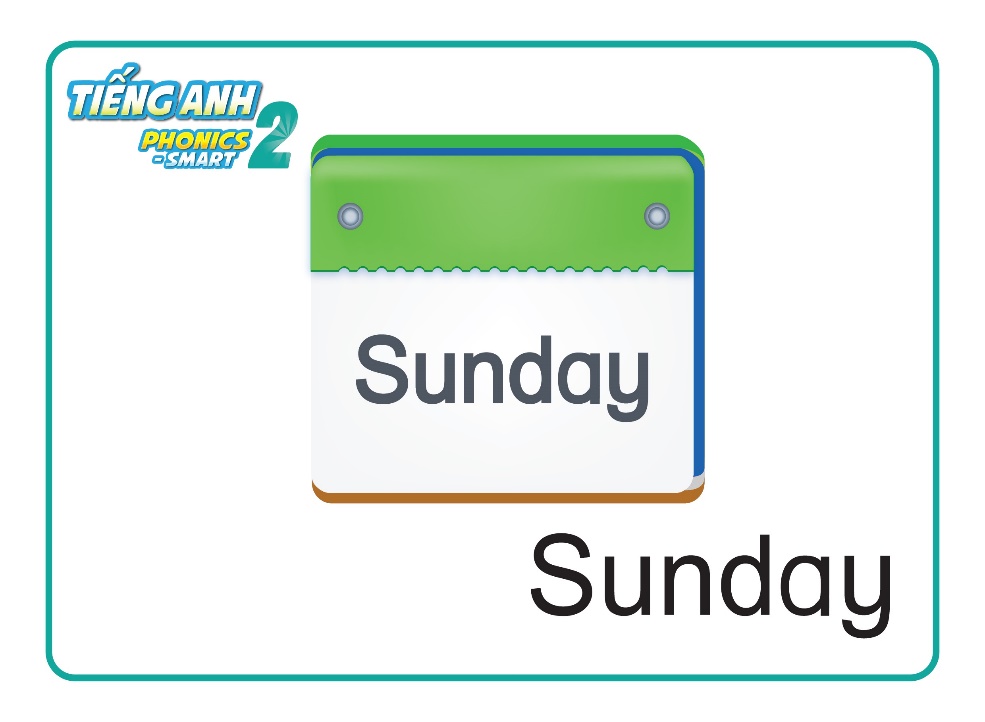 

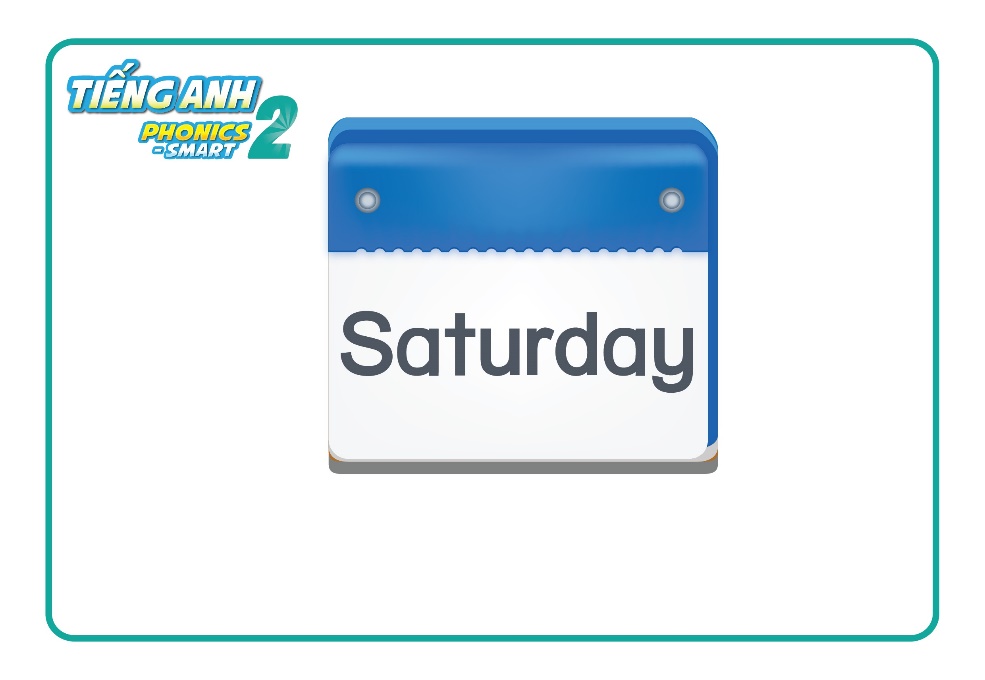 

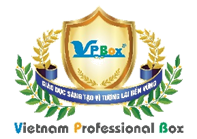 Unit 6
Lesson 2
REMEMBER GAME
Sunday
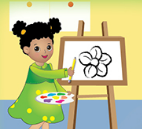 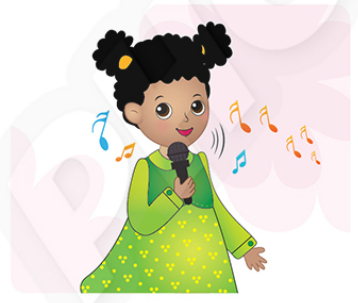 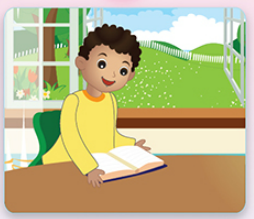 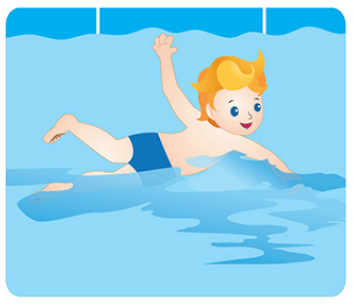 [Speaker Notes: Let’s play Remember Game.
Look at the pictures and tell me the activities.
These are the activities the children do on Sunday. Look and try to remember all of them.]
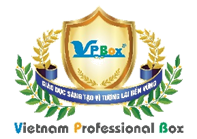 Unit 6 Lesson 2
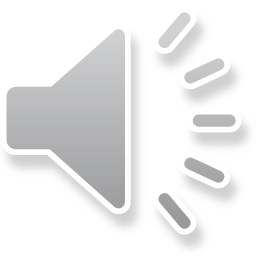 REMEMBER GAME
Sunday
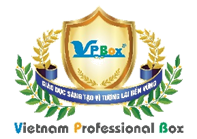 Unit 6
Lesson 2
Sunday
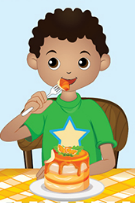 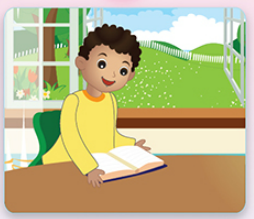 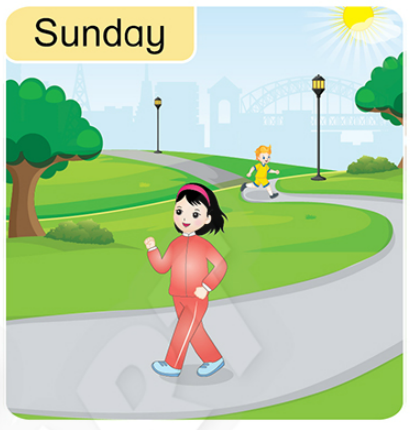 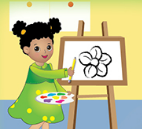 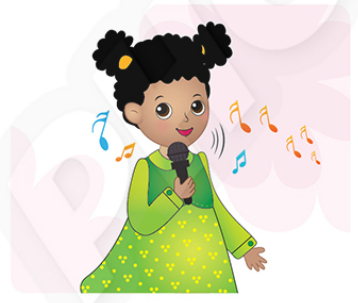 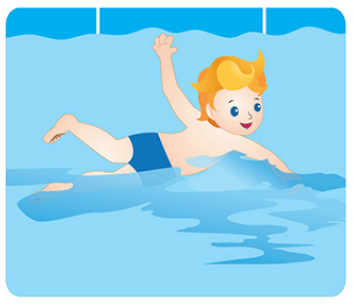 [Speaker Notes: Ready?
Look and tell me the activities and circle.]
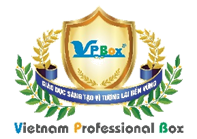 Unit 6  Lesson 2
REMEMBER GAME
Saturday
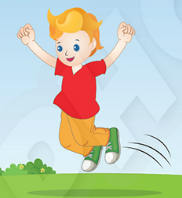 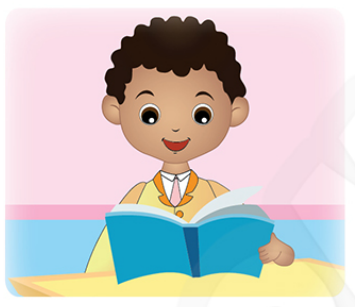 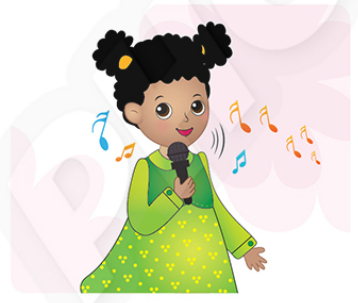 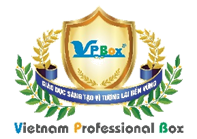 Unit 6
Lesson 2
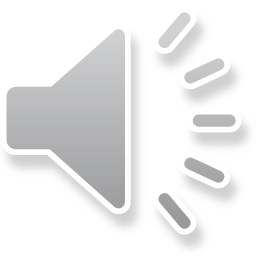 REMEMBER GAME
Saturday
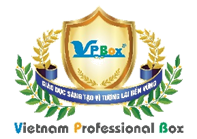 Unit 6
Lesson 2
Saturday
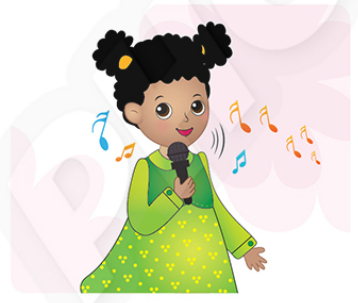 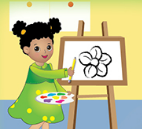 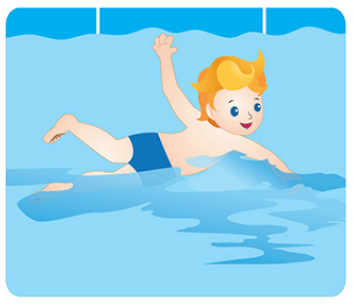 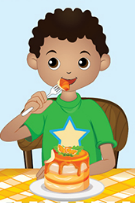 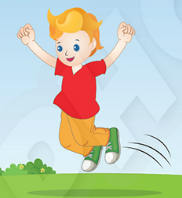 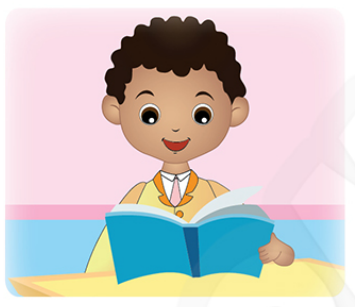 [Speaker Notes: Look at the example. Look at the girl and listen.
What can you hear?
This is my bag. Good!
Yes or No?
Yes! So we put a tick on the circle.]
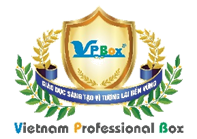 Unit 6
Lesson 2
3. Let’s talk
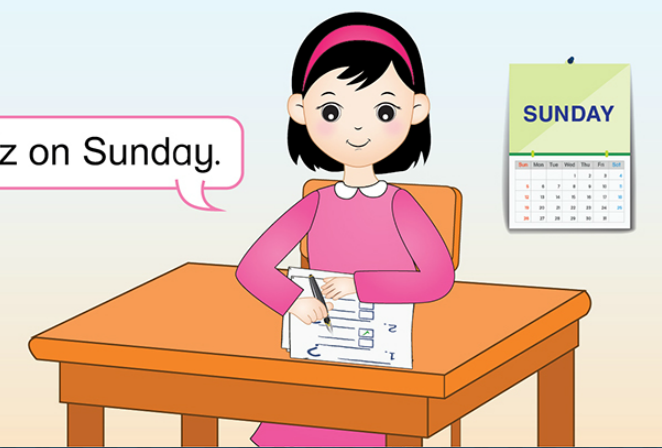 I do a quiz on Sunday
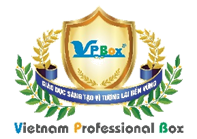 Unit 6
Lesson 2
3. Let’s talk
Look and say.
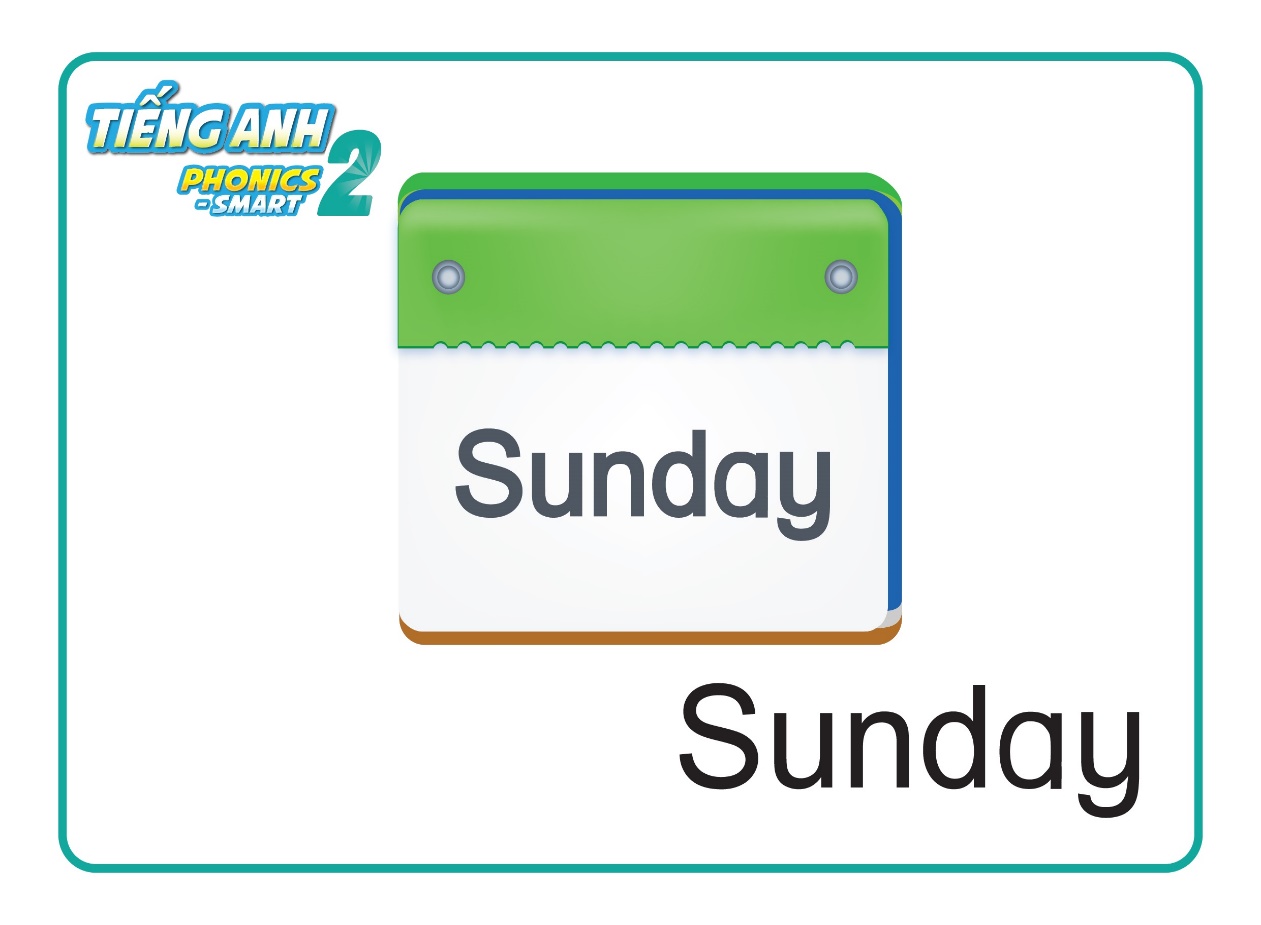 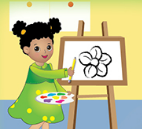 on
I
[Speaker Notes: Look and say the sentences.]
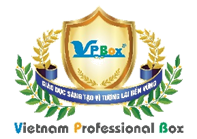 Unit 6
Lesson 2
3. Let’s talk
Look and say.
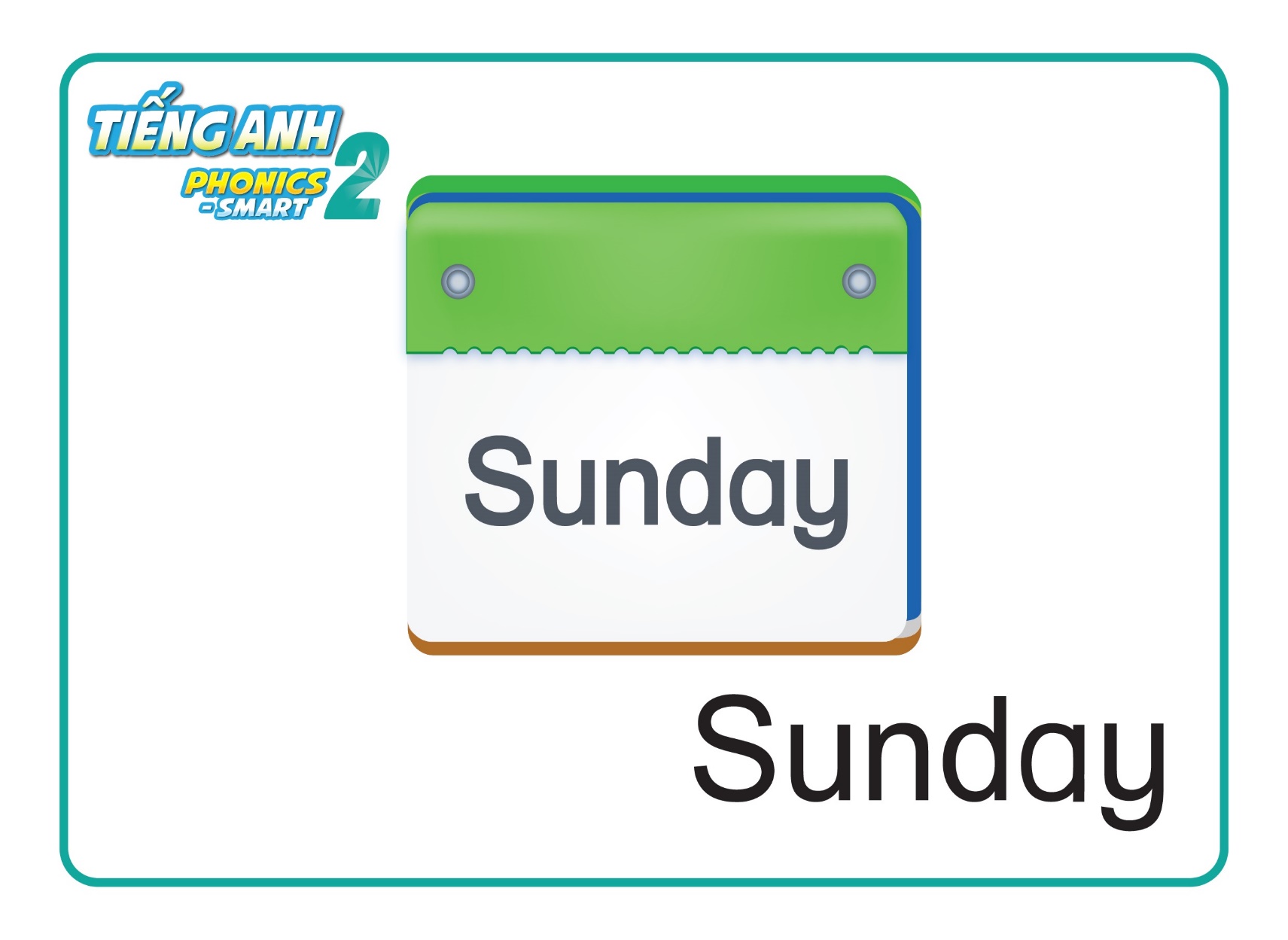 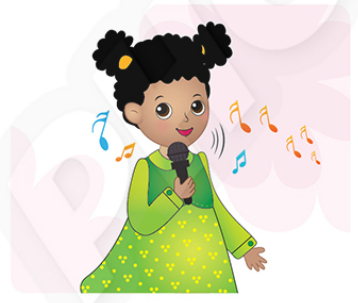 on
I
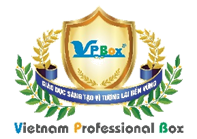 Unit 6
Lesson 2
3. Let’s talk
Look and say.
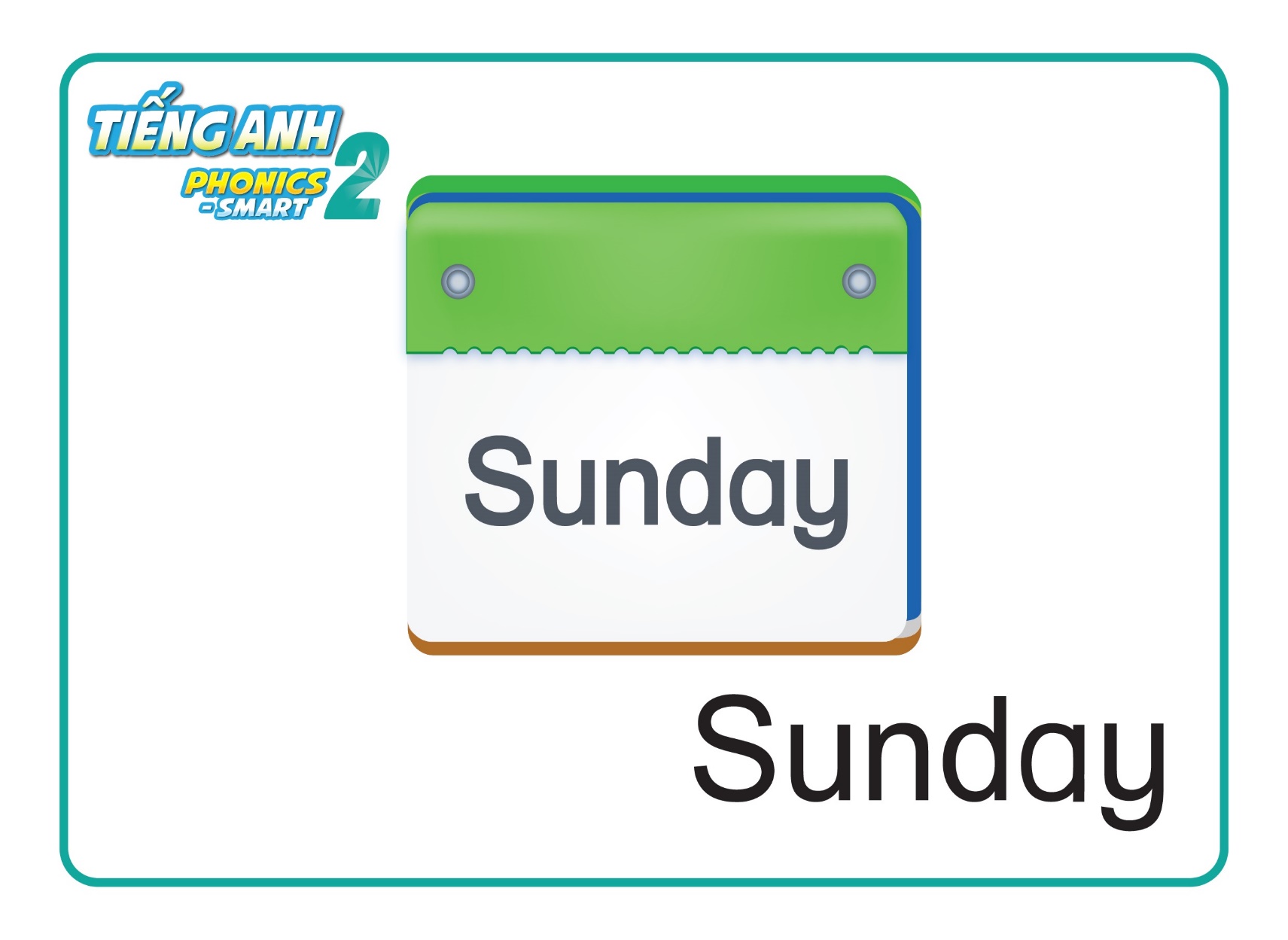 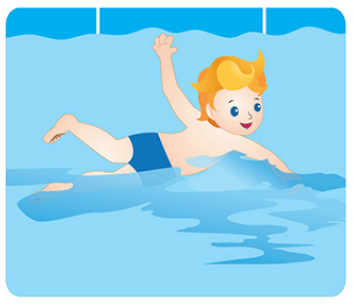 on
I
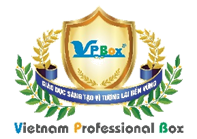 Unit 6
Lesson 2
3. Let’s talk
Look and say.
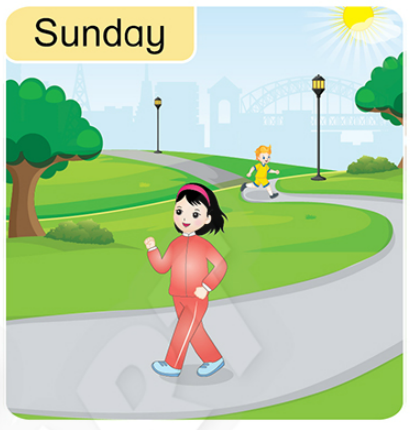 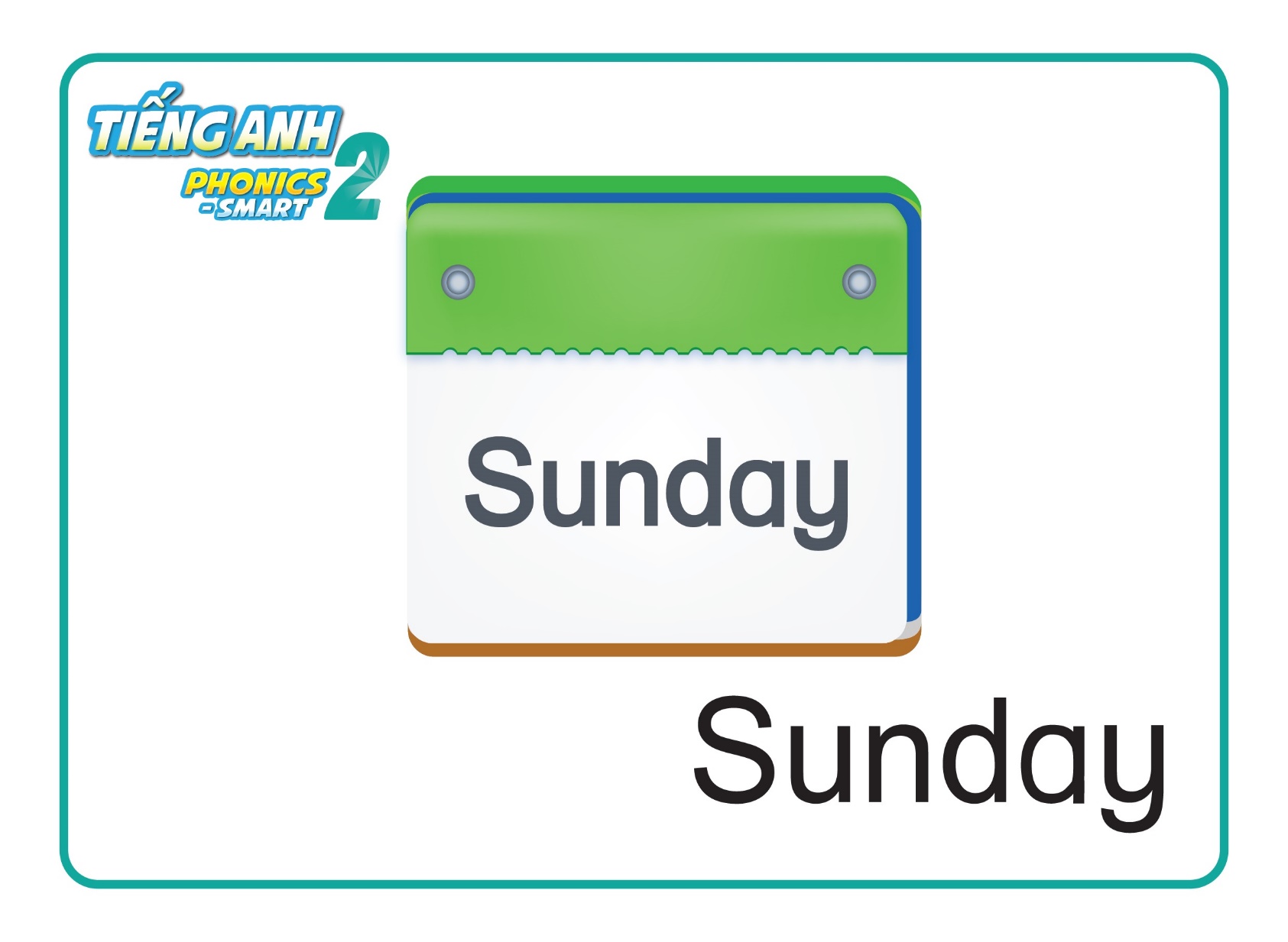 on
I
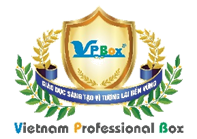 Unit 6
Lesson 2
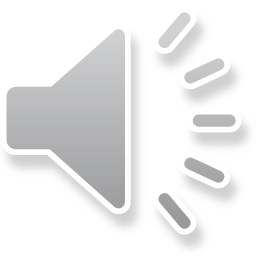 Activity Book: Listen and tick () or cross ()
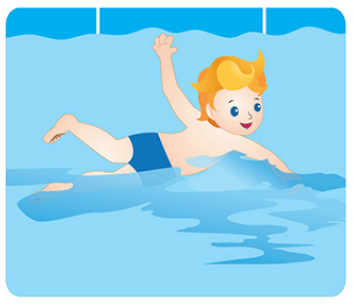 I swim on Saturday.

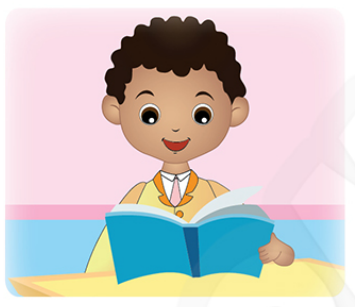 I read on Sunday.

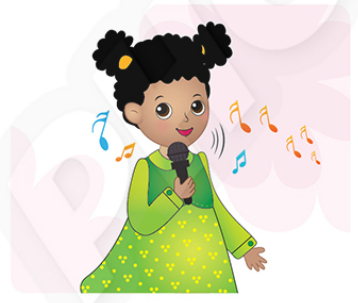 I sing on Sunday.

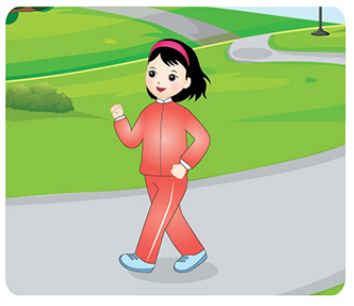 I walk on Saturday.

[Speaker Notes: Do the task in Activity Book.]
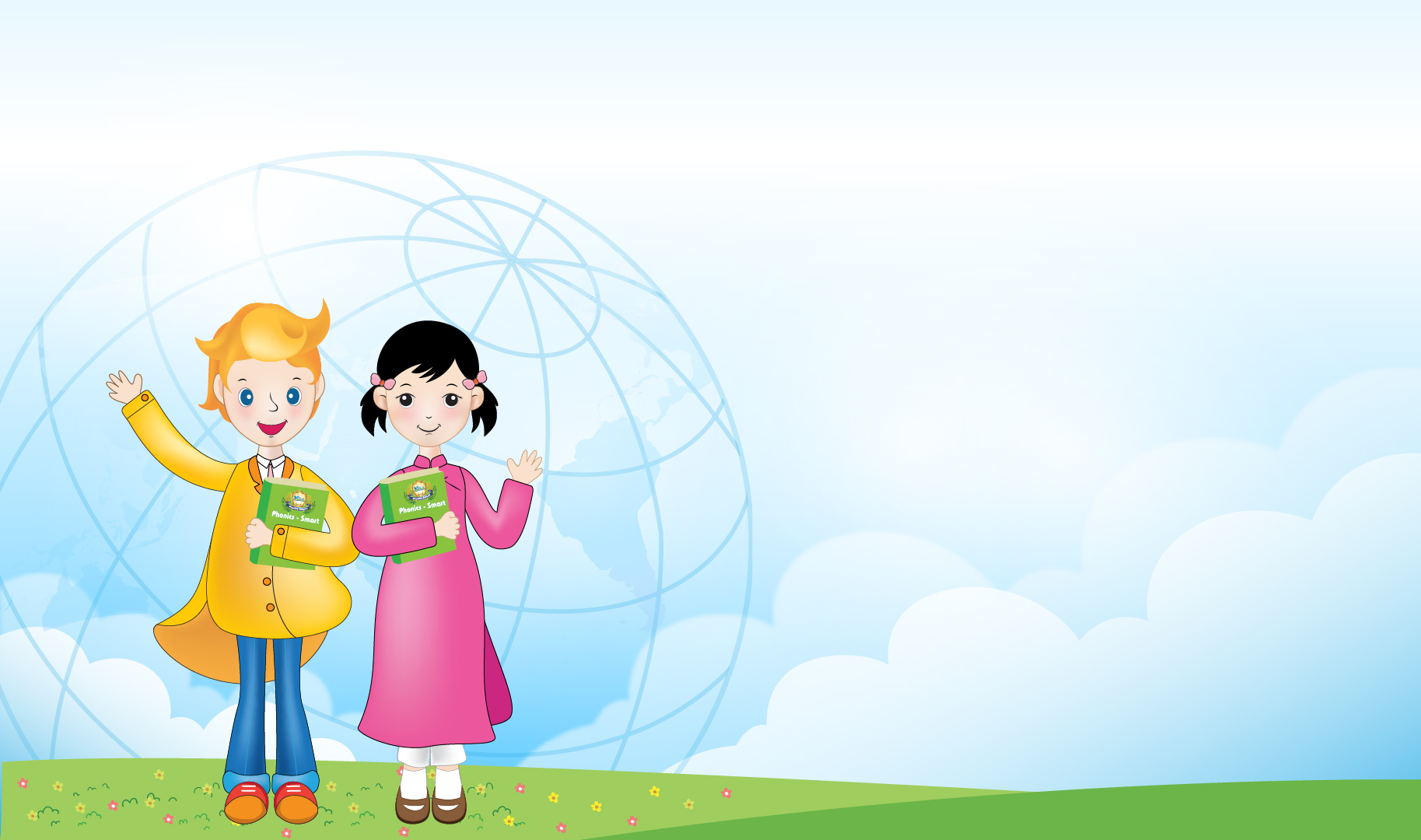 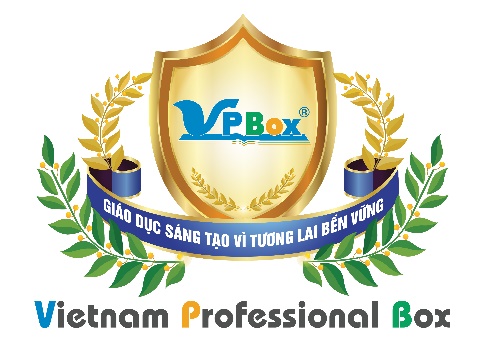 CÔNG TY CỔ PHẦN PHÁT TRIỂN GIÁO DỤC 
VIỆT NAM VPBOX
Hà Nội
Biệt thự G2&G28, Làng Quốc Tế Thăng Long,
Quận Cầu Giấy, Hà Nội.
ĐT: (024) 3 3793 2405
phonics.hanoi@vpbox.edu.vn

Thành Phố Hồ Chí Minh
Số 29 Mai Thị Lựu, Quận 1, TP. HCM.
ĐT: (028)  3 820 5934
phonics.hcm@vpbox.edu.vn
www.vpbox.edu.vn